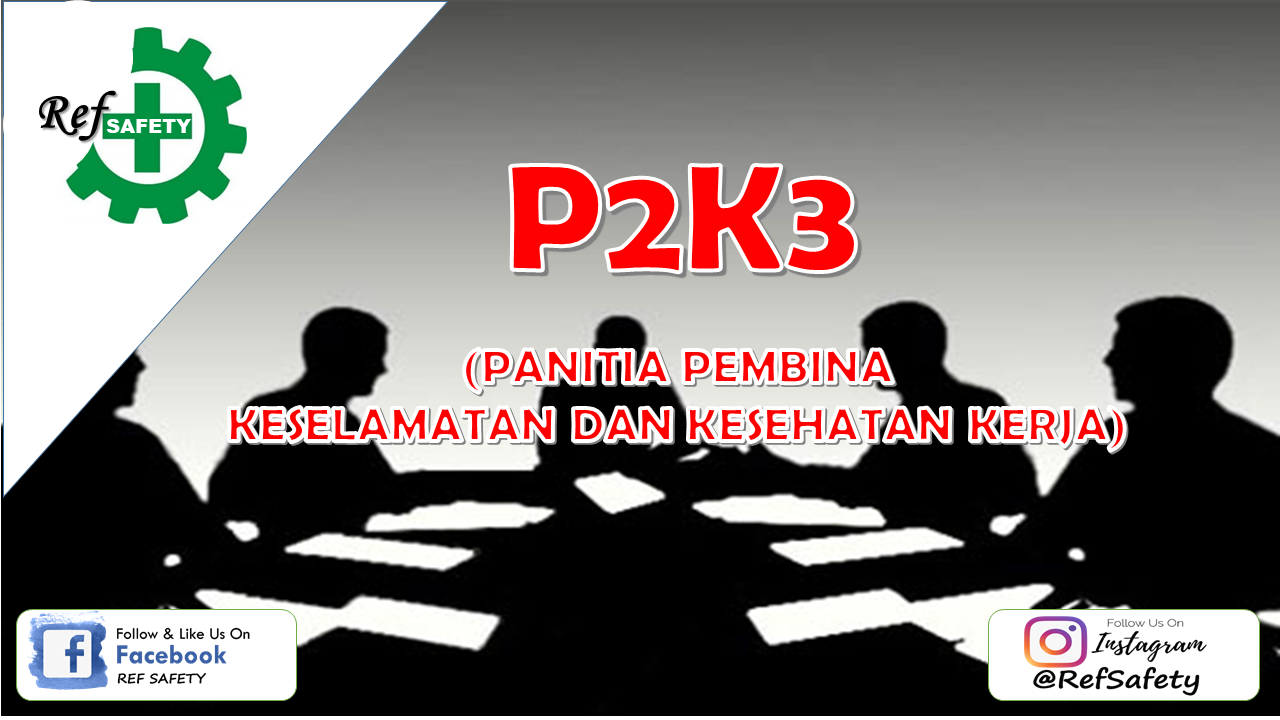 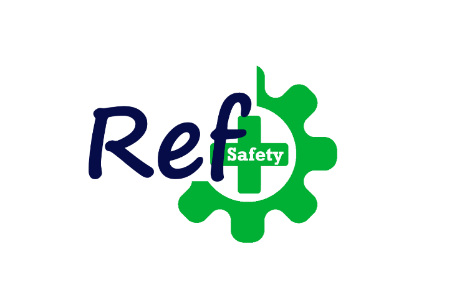 e-Course
@refdimadef
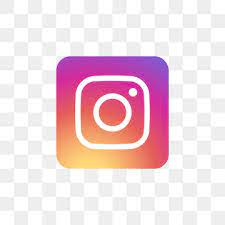 Ref Katiga
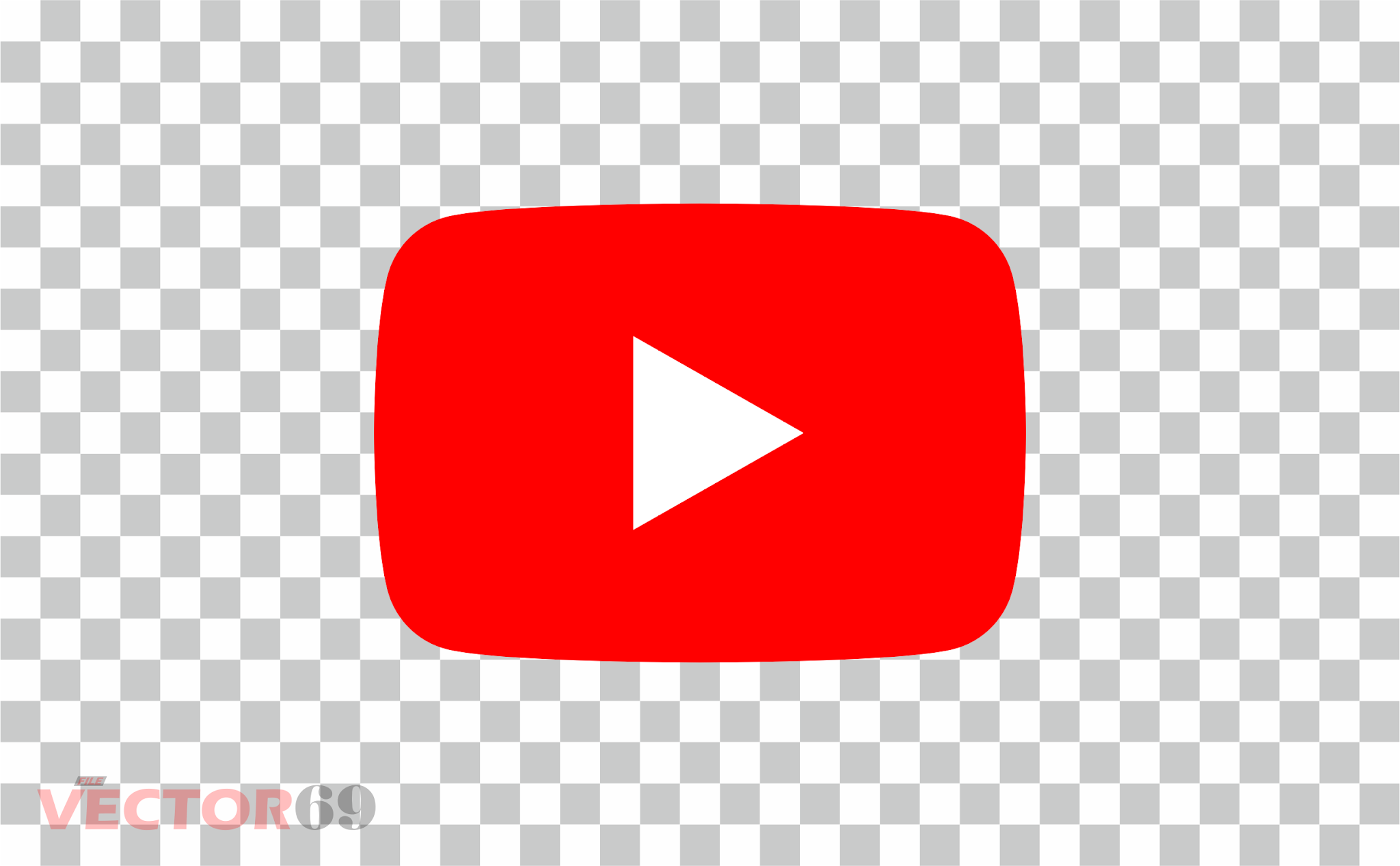 SAFETY EXPERT
refsafety.com
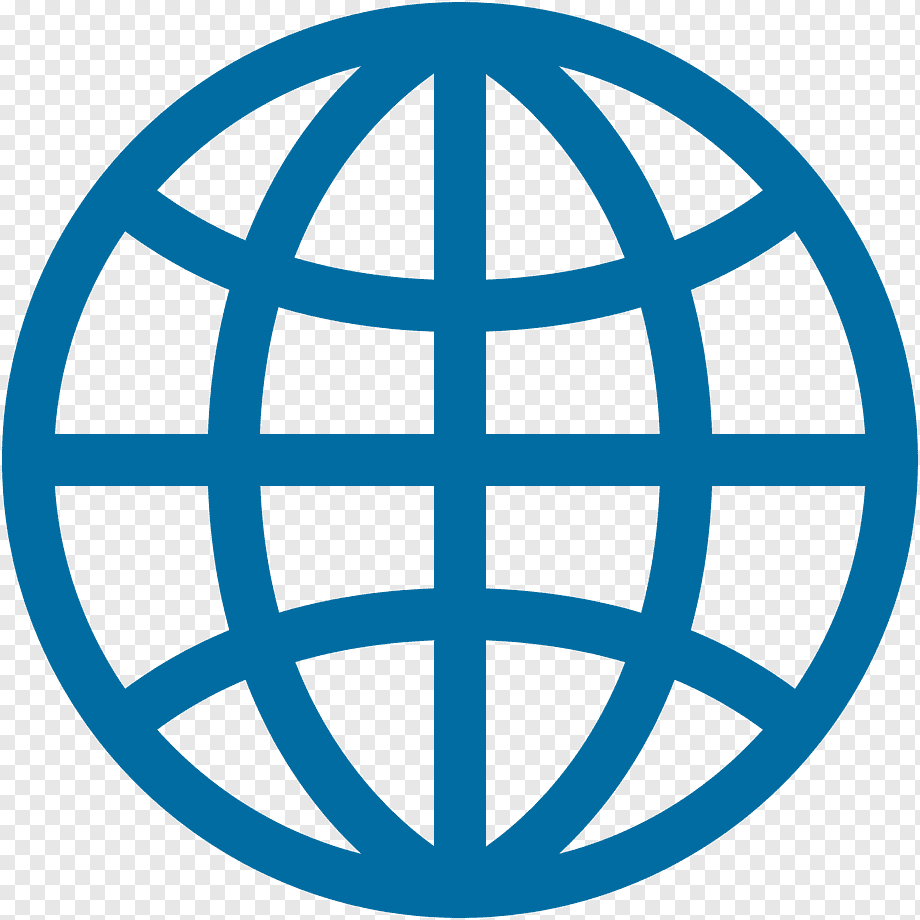 KOMPETENSI SAFETY EXPERT (AHLI K3)
Kompetensi (pengetahuan, Kemampuan dan Sikap Kerja)
Keahliannya direfleksikan dalam kebiasaan berpikir, bertindak secara konsisten
Pengetahuan tercermin pada tingkat pendidikannya
Kompetensi personil K3 berdasarkan Kepmenaker No 38 tahun 2019 
Kemampuan tercermin pada keterampilan (skill) mengunakan akal, pikiran, ide dan kreatifitasnya yang didapat dari hard skill dan soft skill
Sikap atau attitude tercermin pada tindakan, persepsi dan bereaksi
KETERAMPILAN YANG DIPERLUKAN
Hard Skill
Terkait dengan pengetahuan tehnis lain yang terkait dengan keahliannya melalui berbagai cara untuk mendapatkan 
Indikatornya seberapa baik dalam obyek ketrampilannya atau yang disukai
Soft Skill
Terkait dengan pengetahuan non tehnis yang lebih kepada kepribadian
Indikatornya dalam pengelolaan permasalahan
POTENSI PROFESI K3
Safety Inspector. 
Safety Officer
Safety staff
Safety engineer.  
Safety technician.   .
Process safety.  
Fire Safety.  
Safety Advisor.   
Corporate safety.
Safety auditor.  
Industrial Hygiene.  
Ahli Ergonomik.  
Permit to work coordinator.  
Safety coordinator/Safety leader.  
Safety superintendent.  
Scaffolder/ Ahli Perancah.  
Ahli K3 Rumah Sakit.  
Aparatur Sipil Negara.
CARA MENINGKATKAN KOMPETENSI
Pelatihan untuk skill
Study Banding
Adanya rotasi dan mutasi
Membangun team work
Melakukan kegiatan diluar rutinitas
Membangun kepribadian
KATA KATA BIJAK
“kalau tidak biasa melakukan,  maka itu adalah hal orang yang tidak biasa pula” dengan kata lain tidak memiliki kemampuan
jika sudah biasa dilakukan maka dia menjadi orang yang bisa
Bila melakukan secara konsisten, maka menjadi luar biasa  atau ahli
Jika ditambah komitmen yang tinggi maka sudah dapat disebut pakar 
Bila sikap kerja konsisten dan berkomitmen tinggi secara terus menerus serta dapat mengikuti perkembangan ilmu dan tehnologi terbaru maka dia akan disebut Master